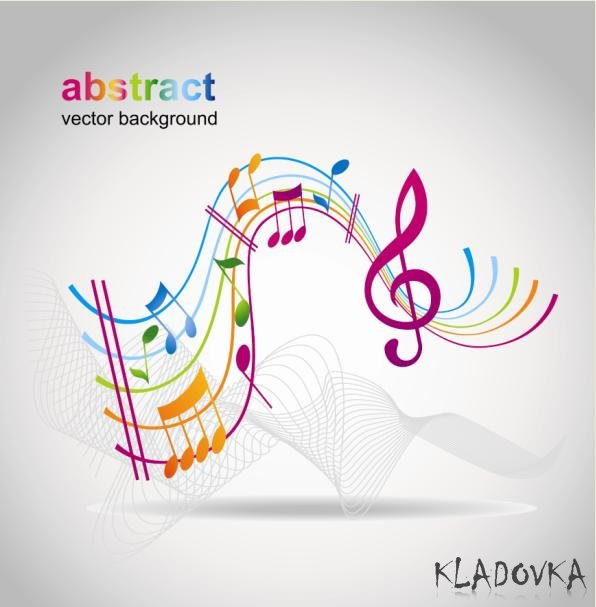 Приобщение  детей  к музыкальному       искусству  через  обучение  игре   на музыкальных     инструментах
                                   
Выполнила: Барышникова О.С., музыкальный руководитель МБДОУ ЦРР д/с № 121 г.о. Самара
Почему  именно  классика ?
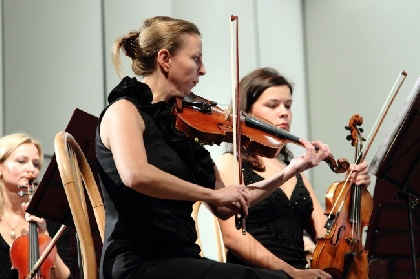 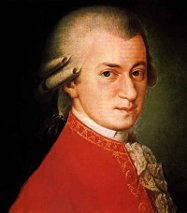 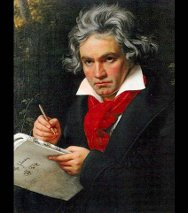 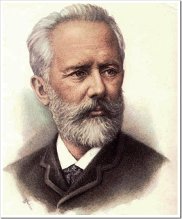 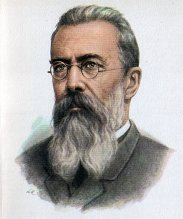 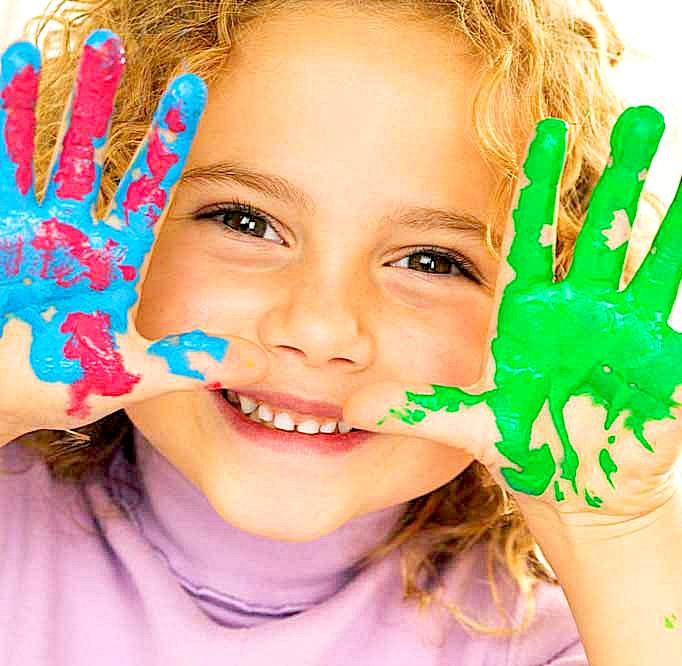 Музыка -искусство «интонируемого смысла», что и определяет богатство смыслового содержания музыкальных произведений.
(Б. Асафьев)
Благодаря музыке в ребенке пробуждается представление о возвышенном, прекрасном не только в окружающем мире, но и в самом себе. Музыка помогает детям познать мир, развивает не только их художественный вкус и творческое воображение, но и любовь к жизни, природе, ко всему окружающему. Это помогает формированию полноценной личности человека, способного чувствовать и сострадать.
Тематический   репертуар.

Произведения   классической  музыки :

 П.И.  Чайковский  «Танец  феи  Драже»   из  балета  « Щелкунчик»

  В.А.   Моцарт  «Рондо в турецком  стиле» ( 3 ч. сонаты Ля-мажор)

 Э.  Григ «Танец  Анитры»  из  сюиты « Пер  Гюнт»
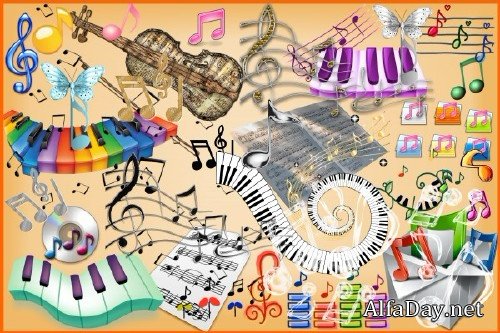 Цель: Познакомить  детей  с шедеврами классической музыки,  чтобы её  восприятие  побуждало  ребёнка к  сотворчеству с  ней.
Задачи:
Развитие музыкального кругозора   произведений мировой  классики.
Развитие музыкальных способностей детей в игре  на музыкальных  инструментах и их  способности   игры в ансамбле.                                                                                                             
Совершенствование   умений    игры   на   детских   музыкальных инструментах.
Развивать  культуру  восприятия музыки  и  их  эмоциональную
      отзывчивость.
Социализация  в коллективе.
Предварительная  работа  музыкального  руководителя :
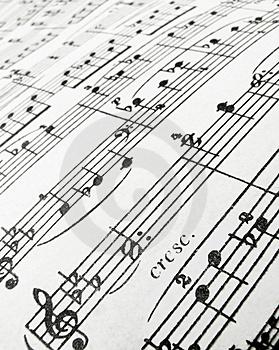 Отобрать   инструменты.

Написать  оркестровую партитуру.
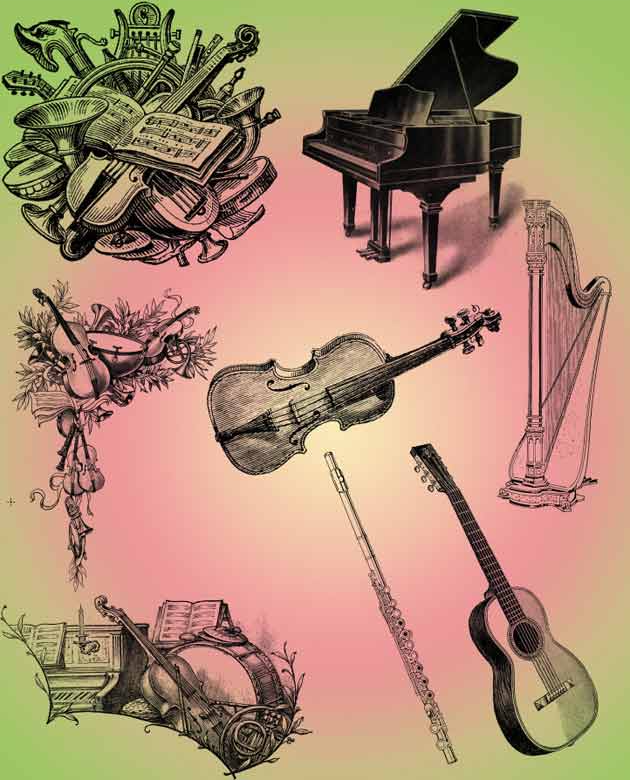 Формы работы:
Рассказ — для  сообщения данных  о  композиторе, его  времени, стране и своеобразии музыки.
Слушание музыкального  произведения.
 Беседа с детьми, обмен  мнениями о  прослушанной музыке , о  её  характере, предназначении, об  образе её. т. д.
Игра – импровизация, импровизация  ритма и  мелодий (не важно - что , а важно  - как ).
Игра  на  инструментах, разучивание  партий для каждого инструмента, соединение  всех партий, игра всего оркестра.
Содержание  работы с детьми по этапам
1. Знакомство с композитором, его эпохой, музыкальными инструментами.
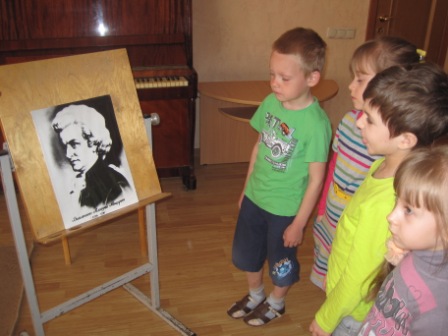 2. Выбор инструментов, обучение игре на музыкальных инструментов, отработка навыков, критерии отбора исполнителей.
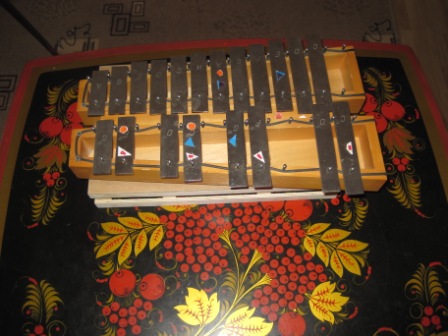 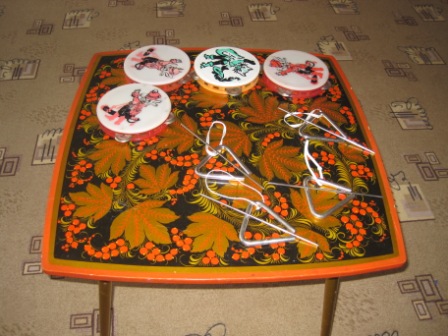 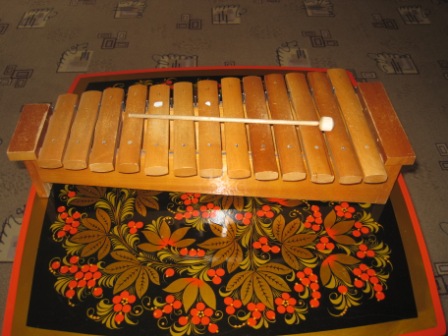 3. Отработка ансамблевой игры.
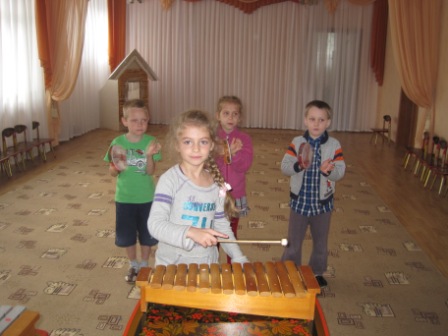 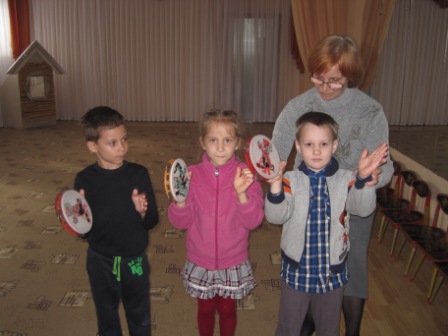 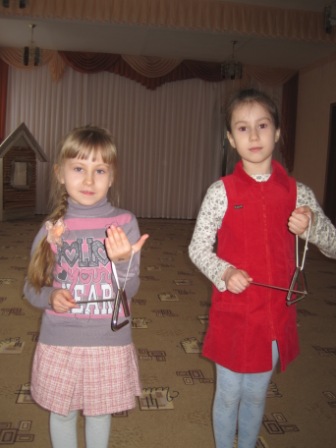 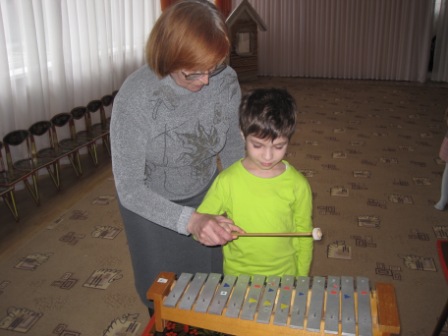 4. Исполнение музыкального произведения.
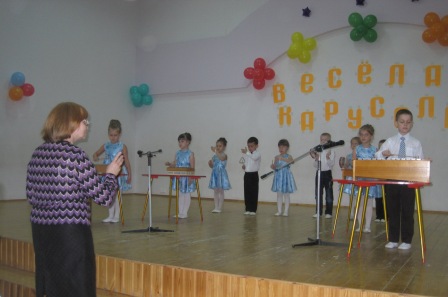 В.А.   Моцарт  «Рондо в турецком  стиле» ( 3 ч. сонаты Ля-мажор)
Спасибо за внимание